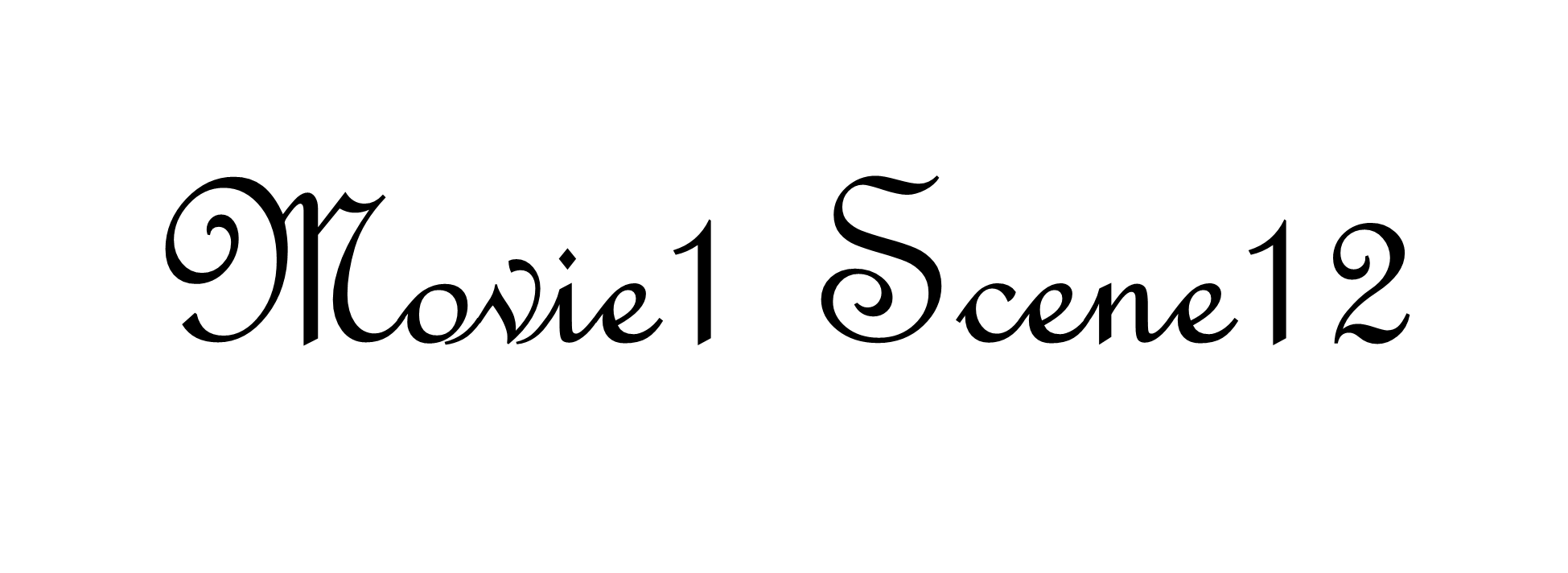 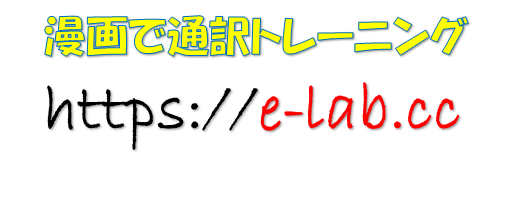 - So, Jayda and Kaitlyn are your cousins, right?
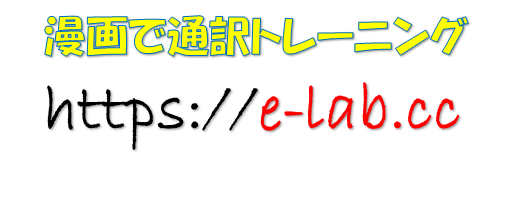 ジェイダとケイトリンは君のいとこだよな
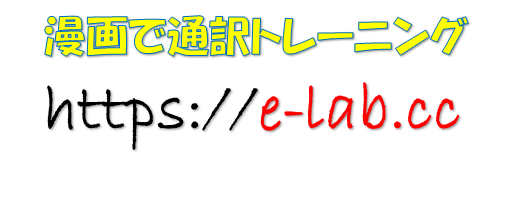 - And Jayda’s the senior and Kaitlyn’s a sophomore like you, right?
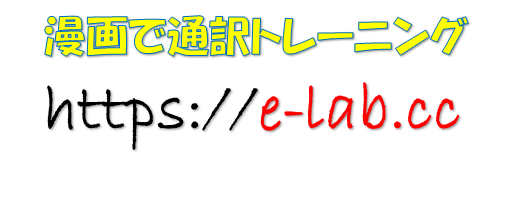 ジェイダは４年生でケイトリンは君と同じ２年生だよな
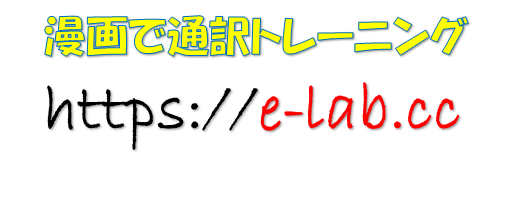 Or did I mix that up?
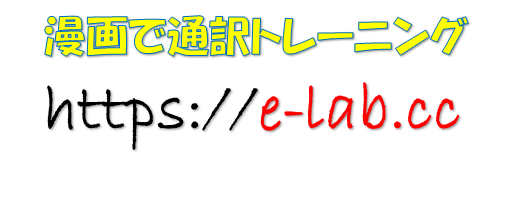 ごちゃ混ぜになってないか？
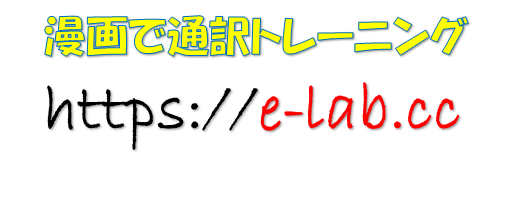 - No, you’re right.
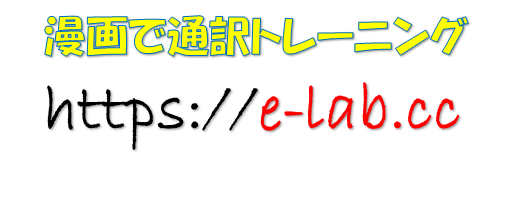 ううん、合ってるわ
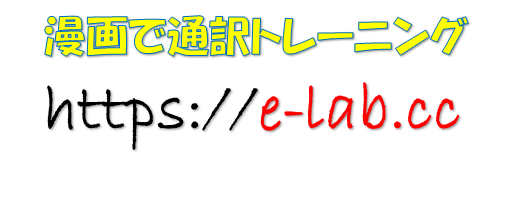 ‐ They just pretty much leave you alone up here?
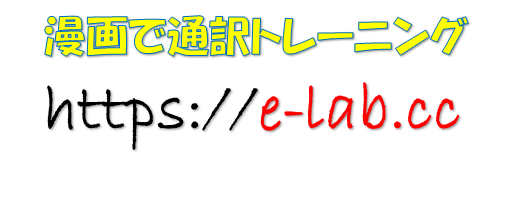 君一人だけあまりにも放りっぱなしだよな
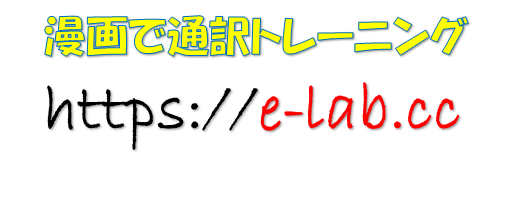 - I actually prefer to be alone.
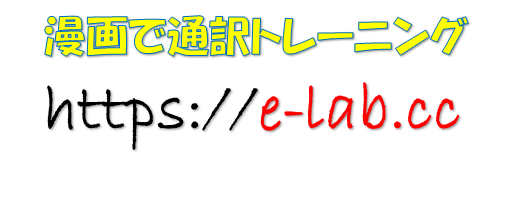 私は放っておかれるのが好きなの
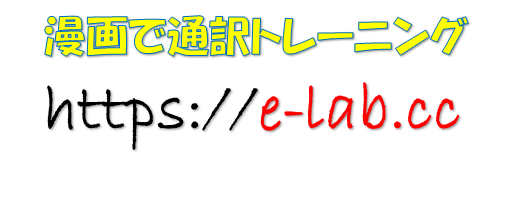 Hint hint.
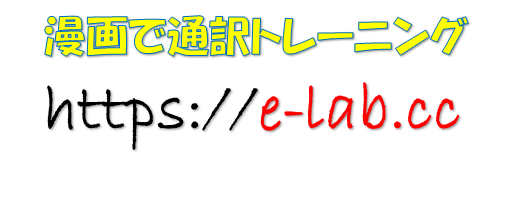 何が言いたいのかわかるよね
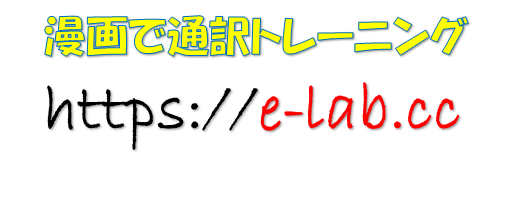 - It is different than the rest of the house.
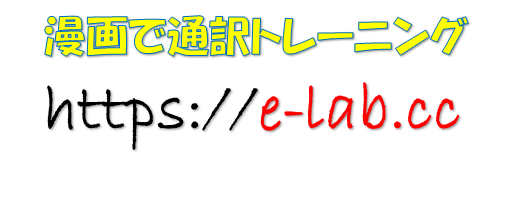 ここは他の部屋とあまりにも違い過ぎる
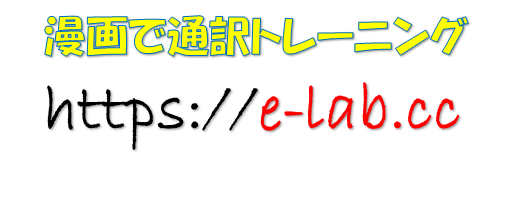 Aren’t there any other rooms?
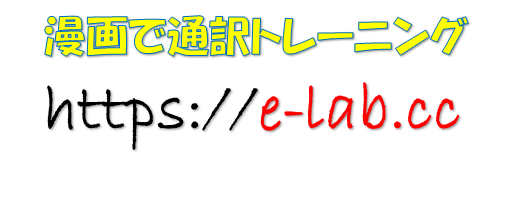 他に部屋は無いの？
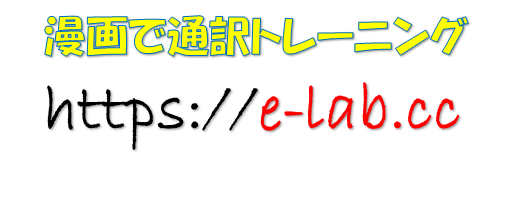 - Well, the master bedroom’s on the first floor along with some studies and a guest room and four bedroom on the second floor.
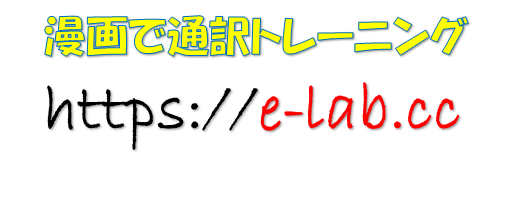 １階に書斎つきの主寝室と客間２階には４つのベッドルームね
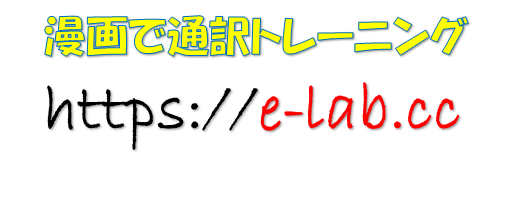 - So, let me get this straight.
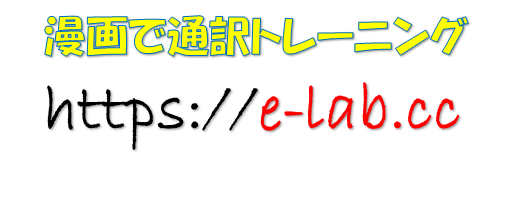 と言うことは
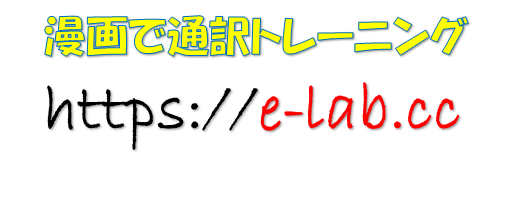 There are six actual bedrooms?
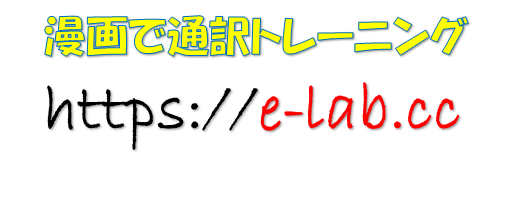 ベッドルームが６つあるってことだよね
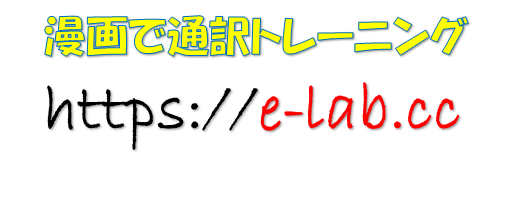 - Well, the girls turned one of them into a playroom.
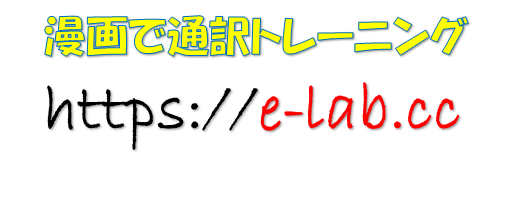 そのうちの一つをあの子たちがおもちゃ部屋にしちゃったけどね
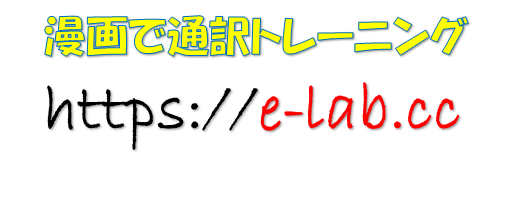 - And a guest bedroom.
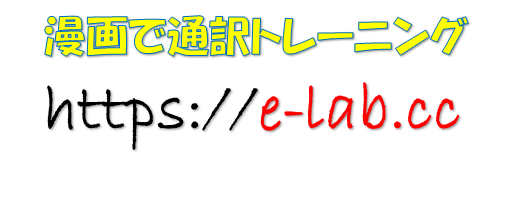 でも客間があるよね
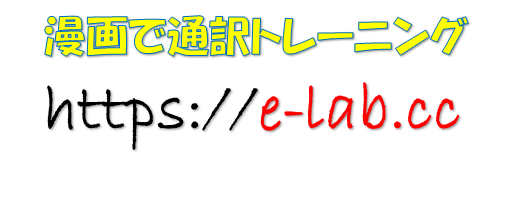 - Clarise always has that ready for her guests.
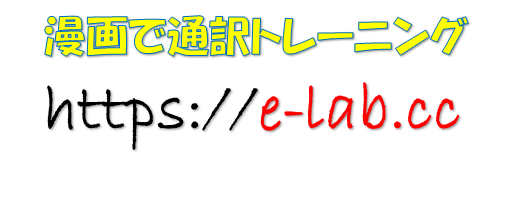 おばさんがお客さんのためにって空けてあるのよ
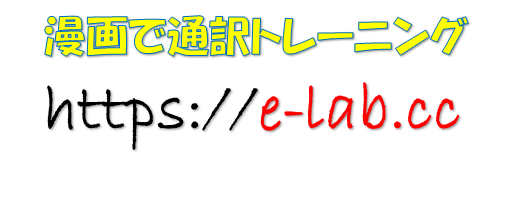 - So why not put you in the toy roomand move the toys elsewhere?
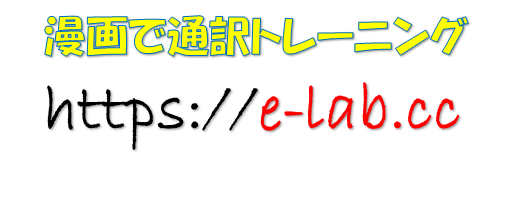 じゃおもちゃ部屋を使えばいいおもちゃを他の場所によけて
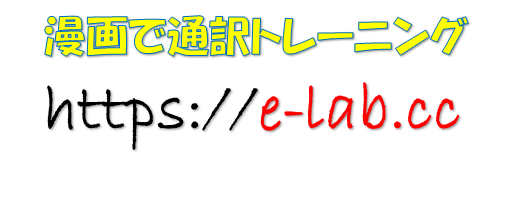 - I really don’t mind.
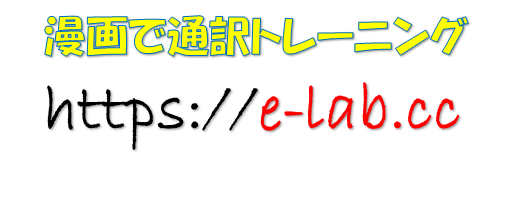 気にしてないから
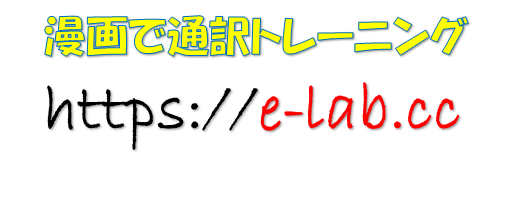 What are you doing?
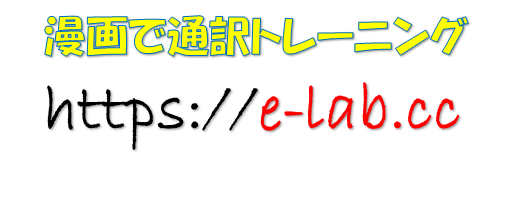 何をしようとしてるの？
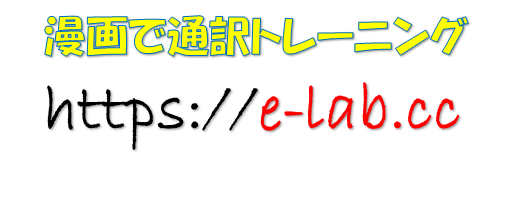 I know, I’m noisy.
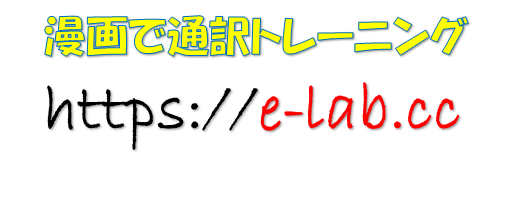 わかってる、ウザいよな
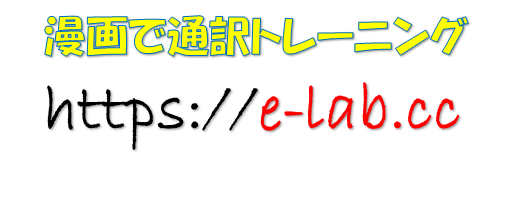 One question.
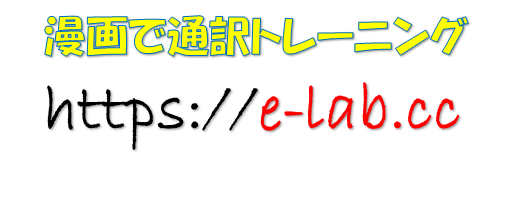 一つ質問
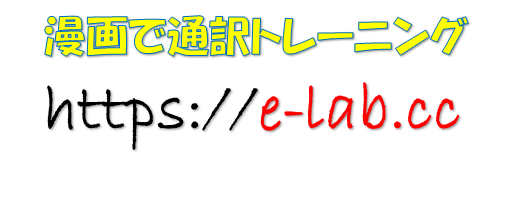 Where are all your dolls and stuff?
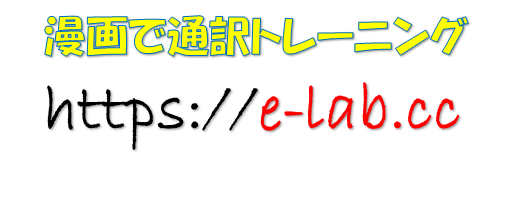 君の人形とかぬいぐるみは、どこ？
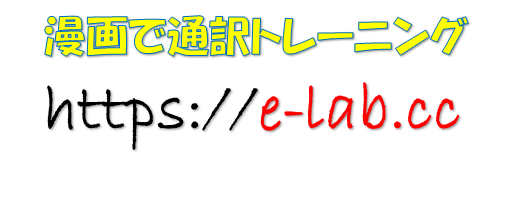 - My dolls?
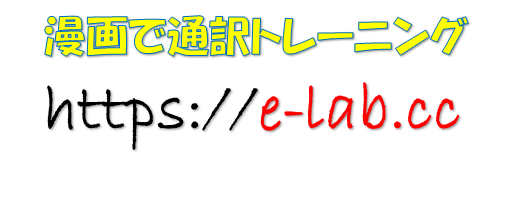 私の人形？
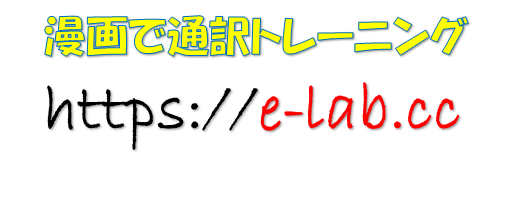 - Well, yeah, your cousins have so many they needed an extra room for them.
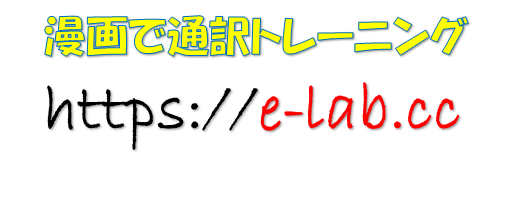 君のいとこたちは別におもちゃ部屋が必要なくらい、たくさん持ってるってことだろ
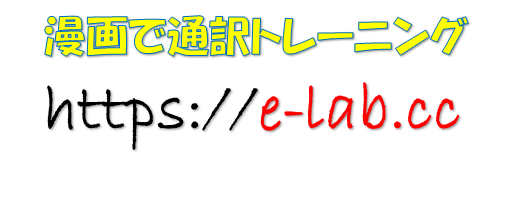 Where are yours?
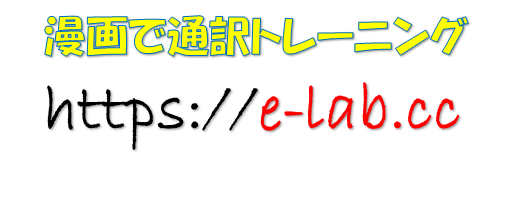 君のはどこ？
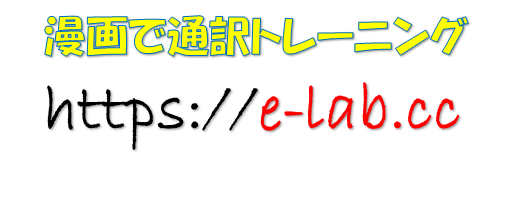 - I guess I really never have many.
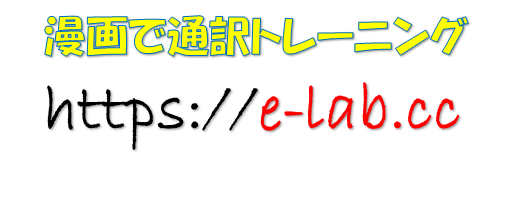 たくさんのおもちゃなんて持ったことない
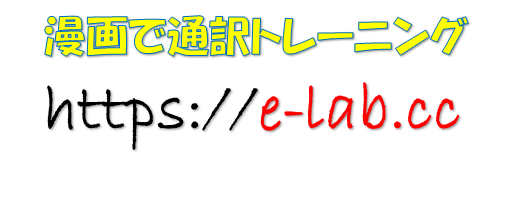 Mom enjoyed experiences more than things.
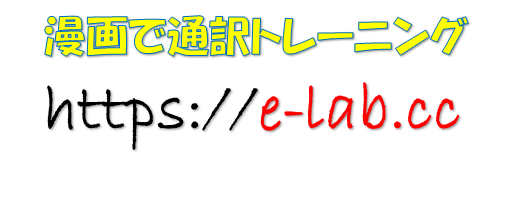 ママは物よりも経験を与えてくれる人だったから
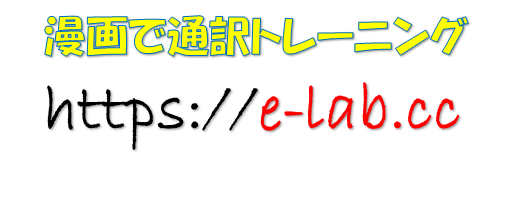 - Okay, but you were 10.
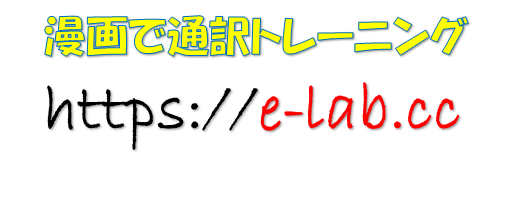 でも君は１０歳だったわけだろ
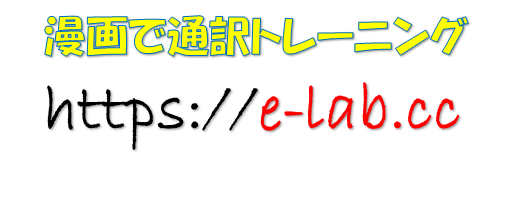 I mean, I expected at least to see a teddy bear or something on your bed.
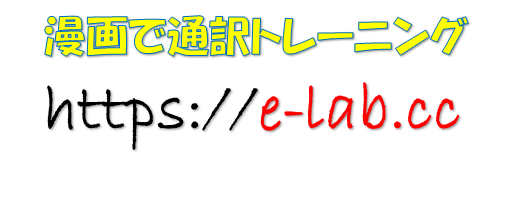 せめてテディベアの１つくらいベッドの上にあってもいいよな
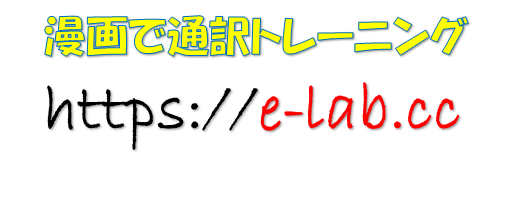 Or maybe even things of your mom’s.
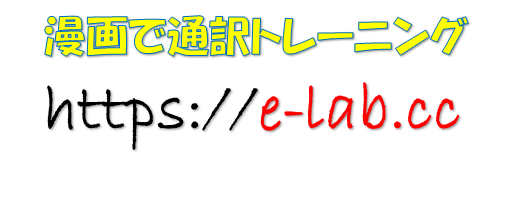 あるいはママの遺品とか
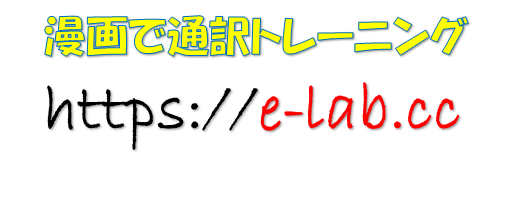 - Well the funeral expenses were too high, so.
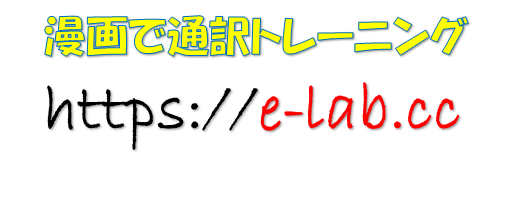 お葬式代が意外に高かったから
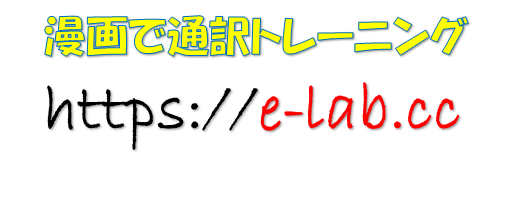 - So we had to sell a lot of stuff.
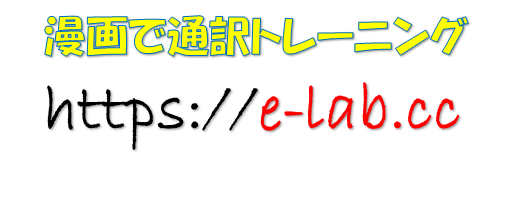 いろいろ売らなきゃならなかったの
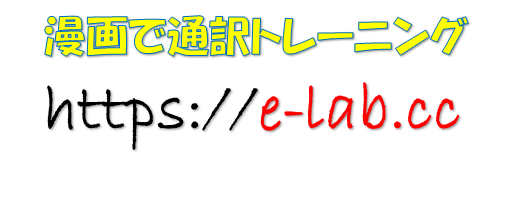 The only thing I got to bring with me was my cat.
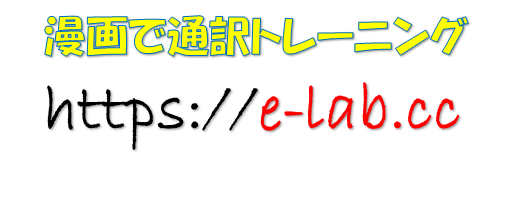 そして残ったのが猫だけだったというわけ
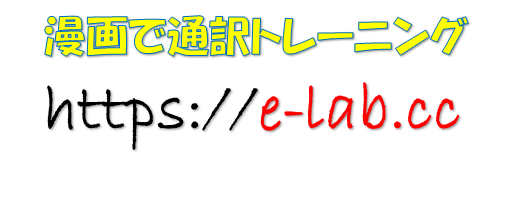 To be continued.
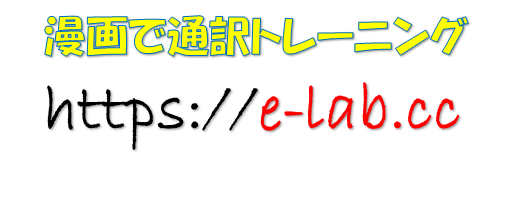